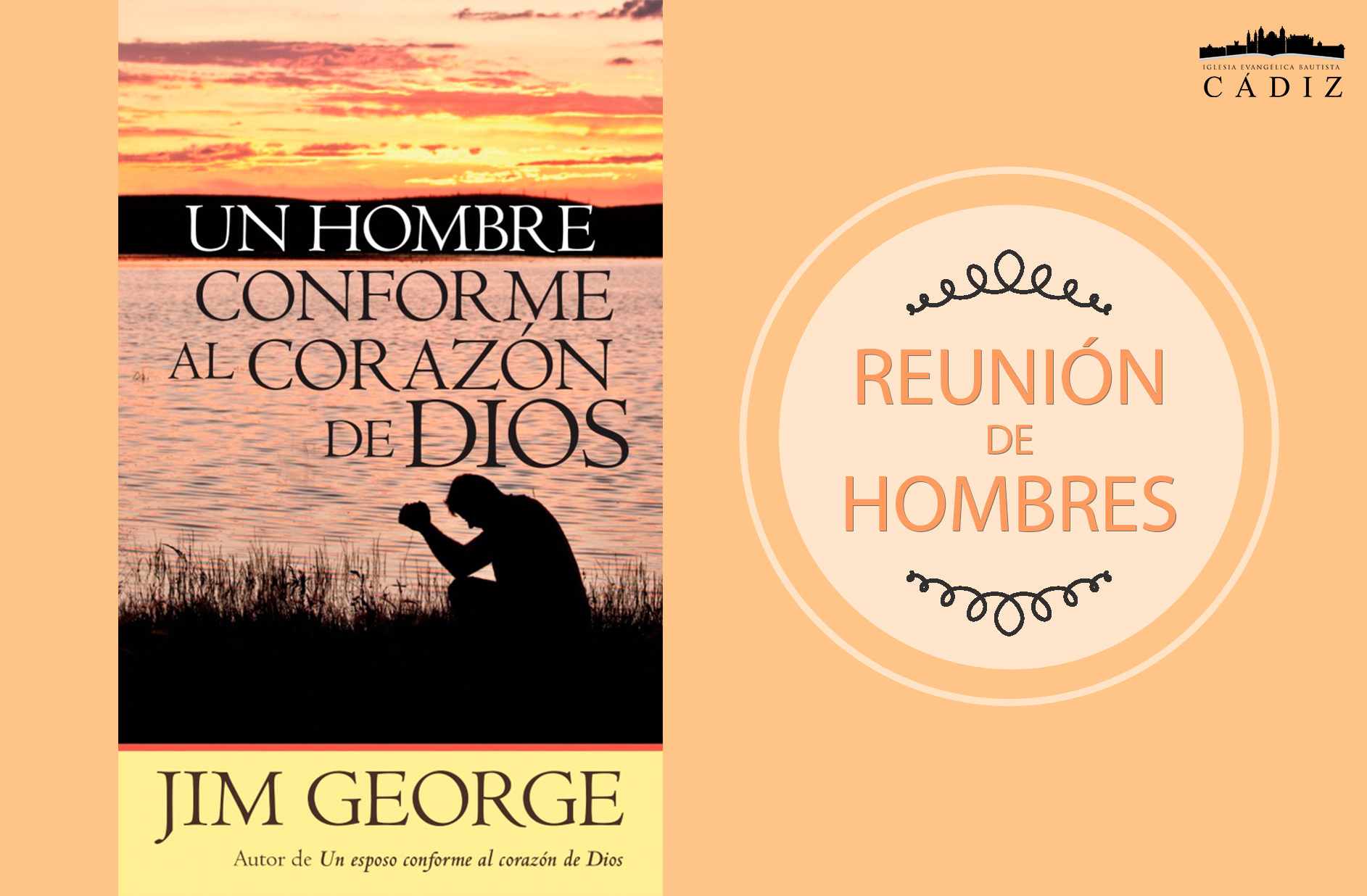 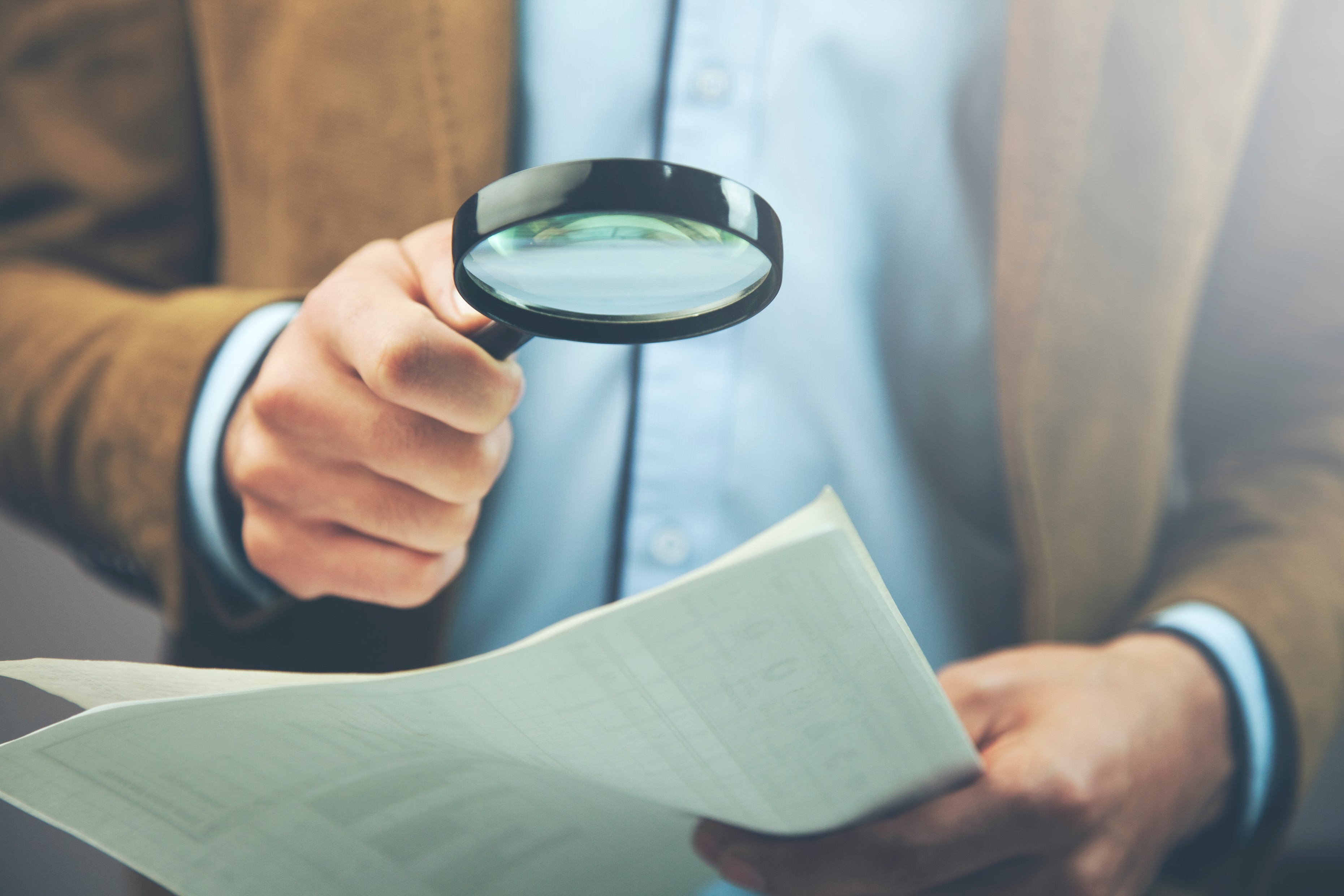 PRIMERA PARTE
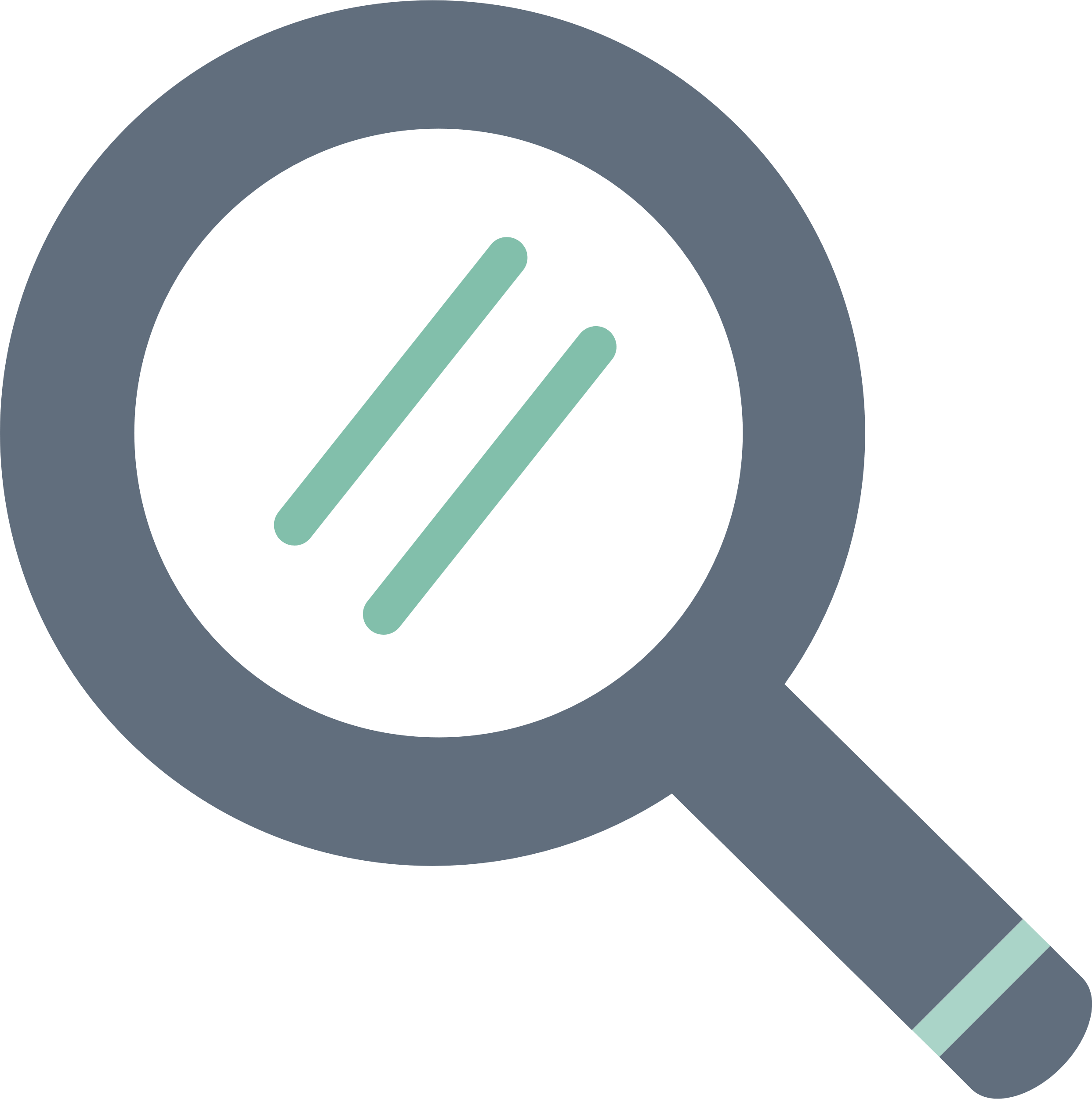 LA BÚSQUEDA
DE DIOS
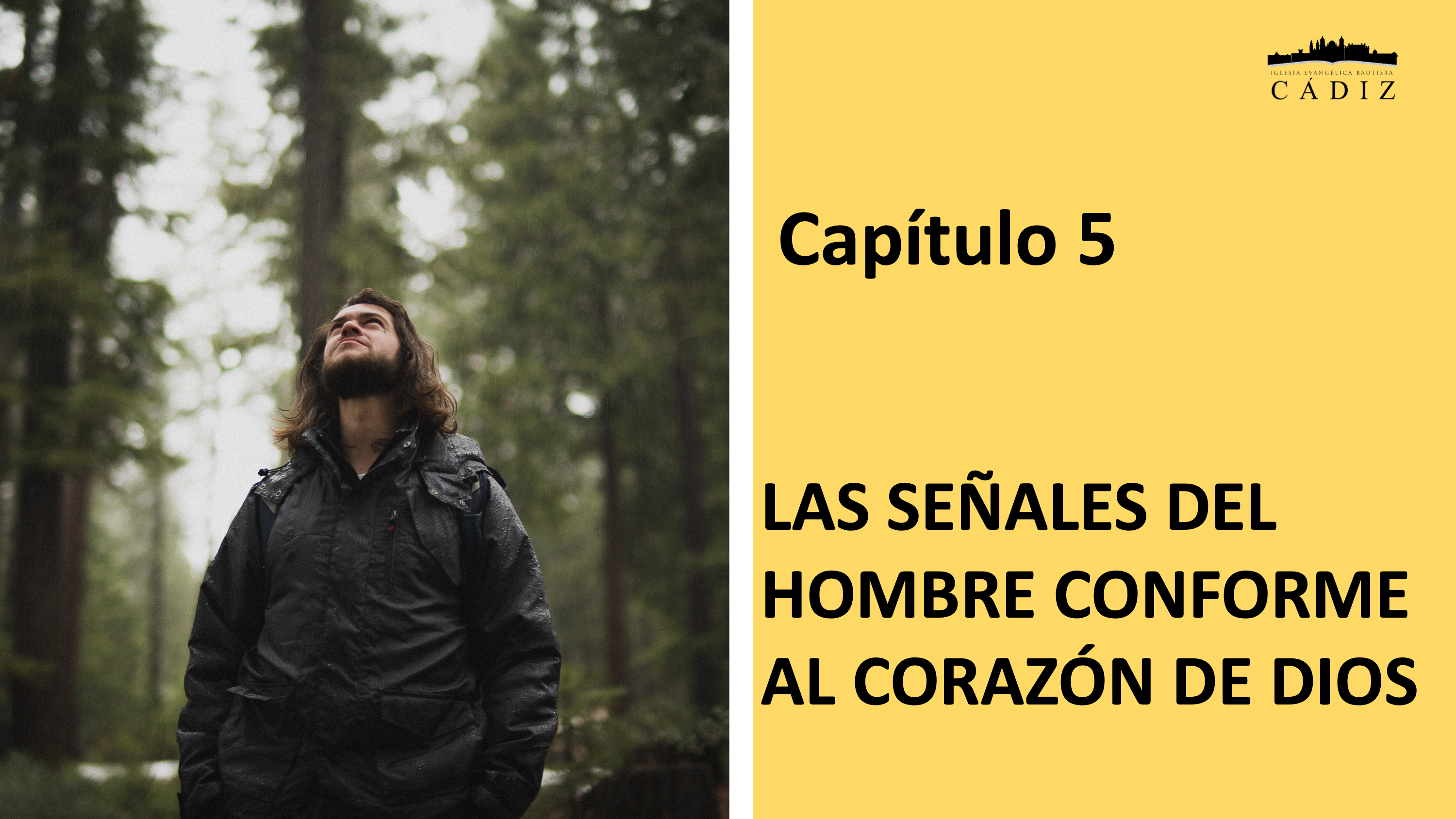 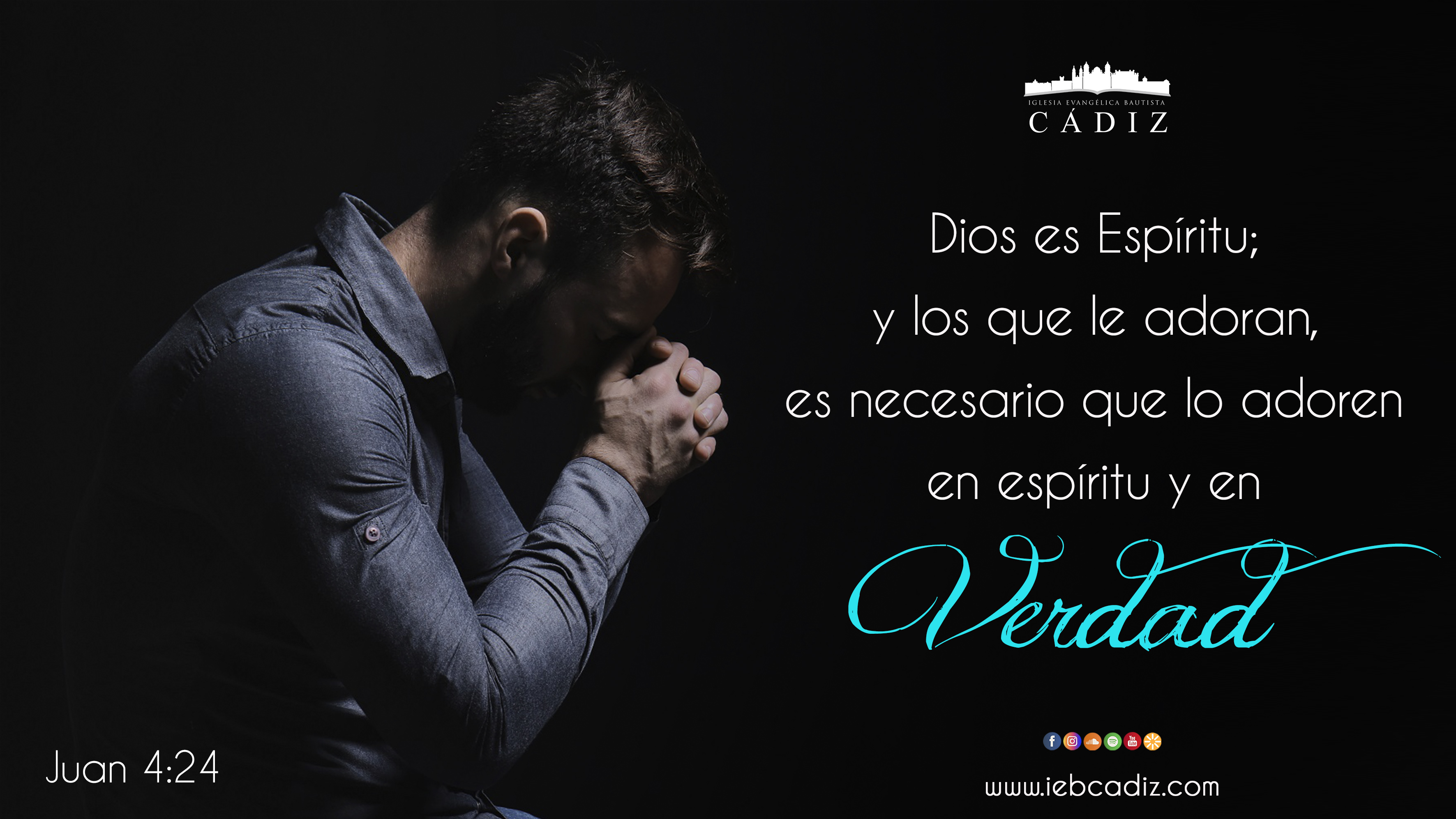 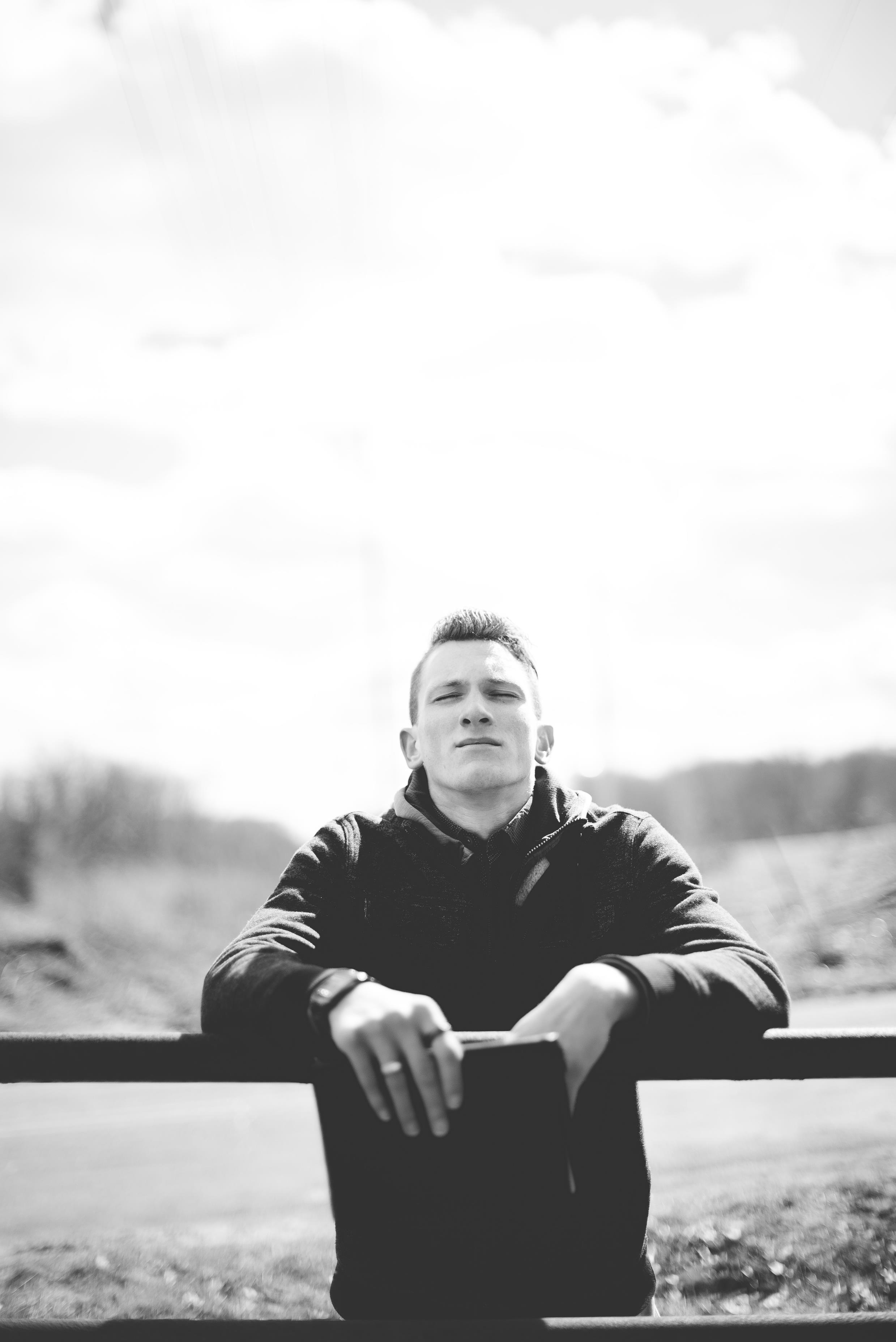 Un corazón OBEDIENTE 
Un corazón que ORA
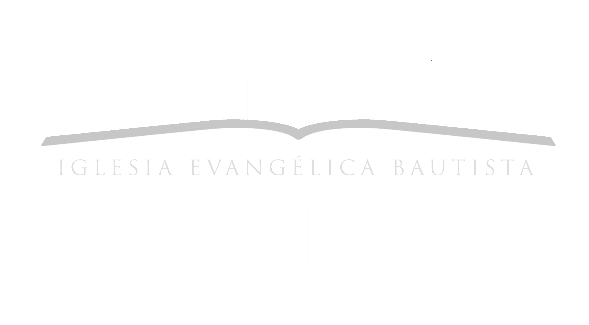 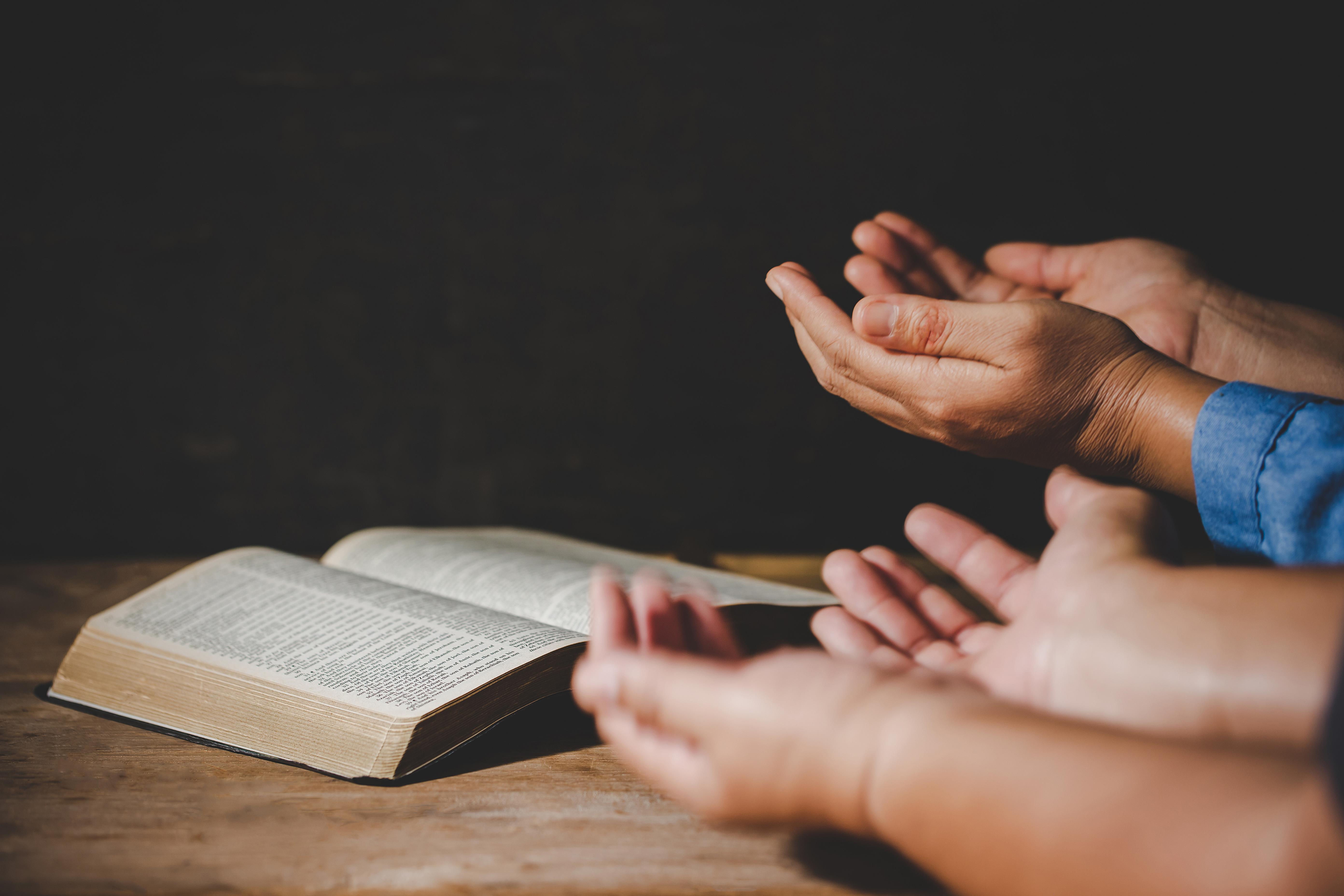 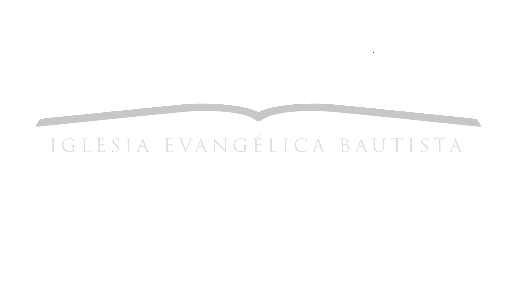 I. UN CORAZÓN  
   QUE ALABA
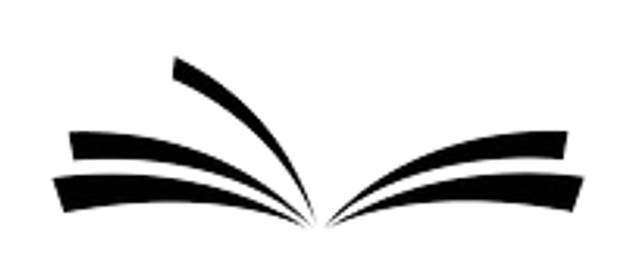 “Alabaré a Jehová y cantaré al nombre de Jehová el Altísimo” (Sal. 7:17)
“Cantad a Jehová vosotros sus santos, y celebrad la memoria de su santidad (Sal. 30:4) 

Alegraos, oh justos, en Jehová; en los íntegros es hermosa la alabanza (Sal. 33:1) 

Bendeciré a Jehová en todo tiempo; su alabanza estará de continuo en mi boca (Sal. 34:1)
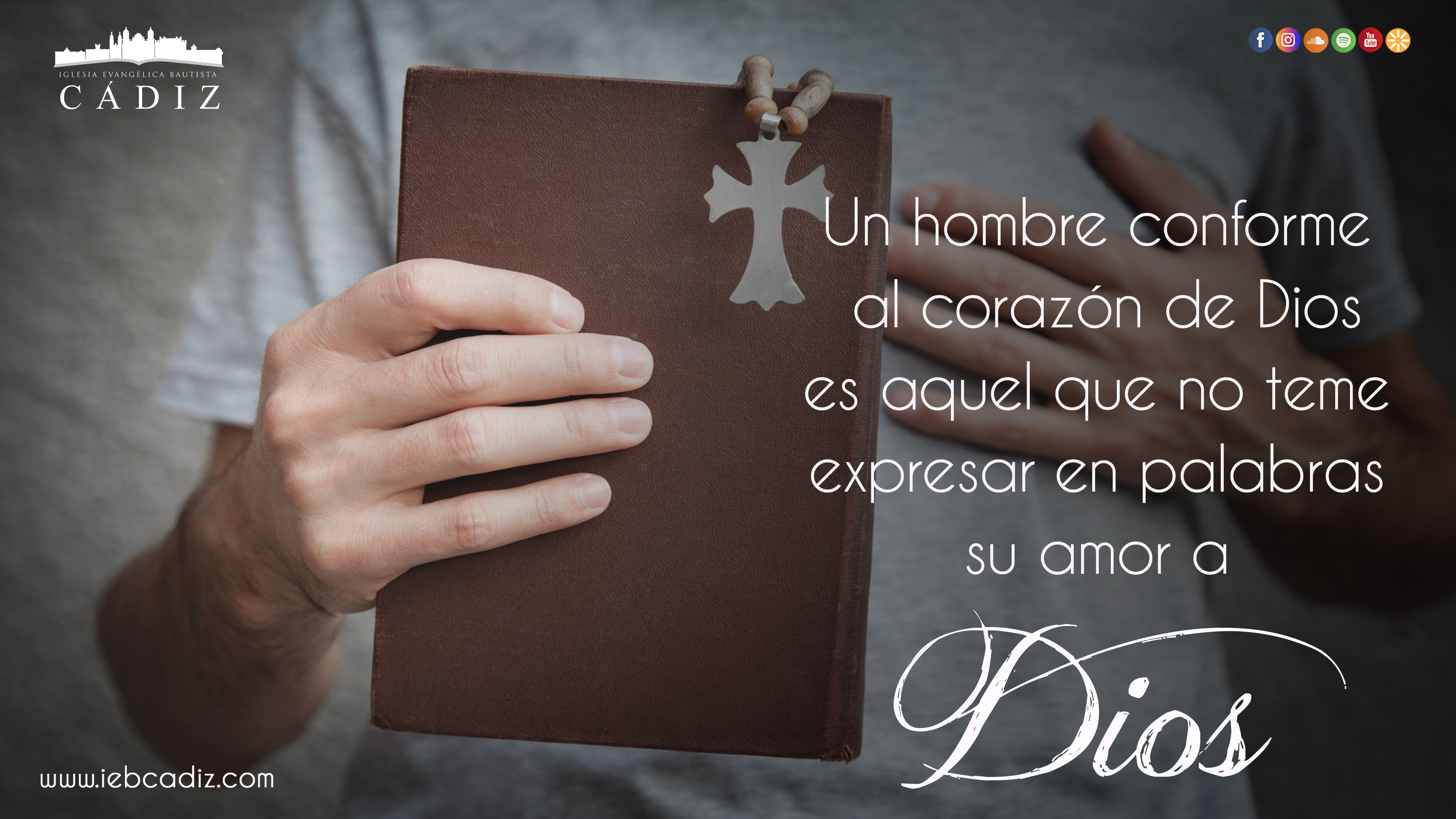 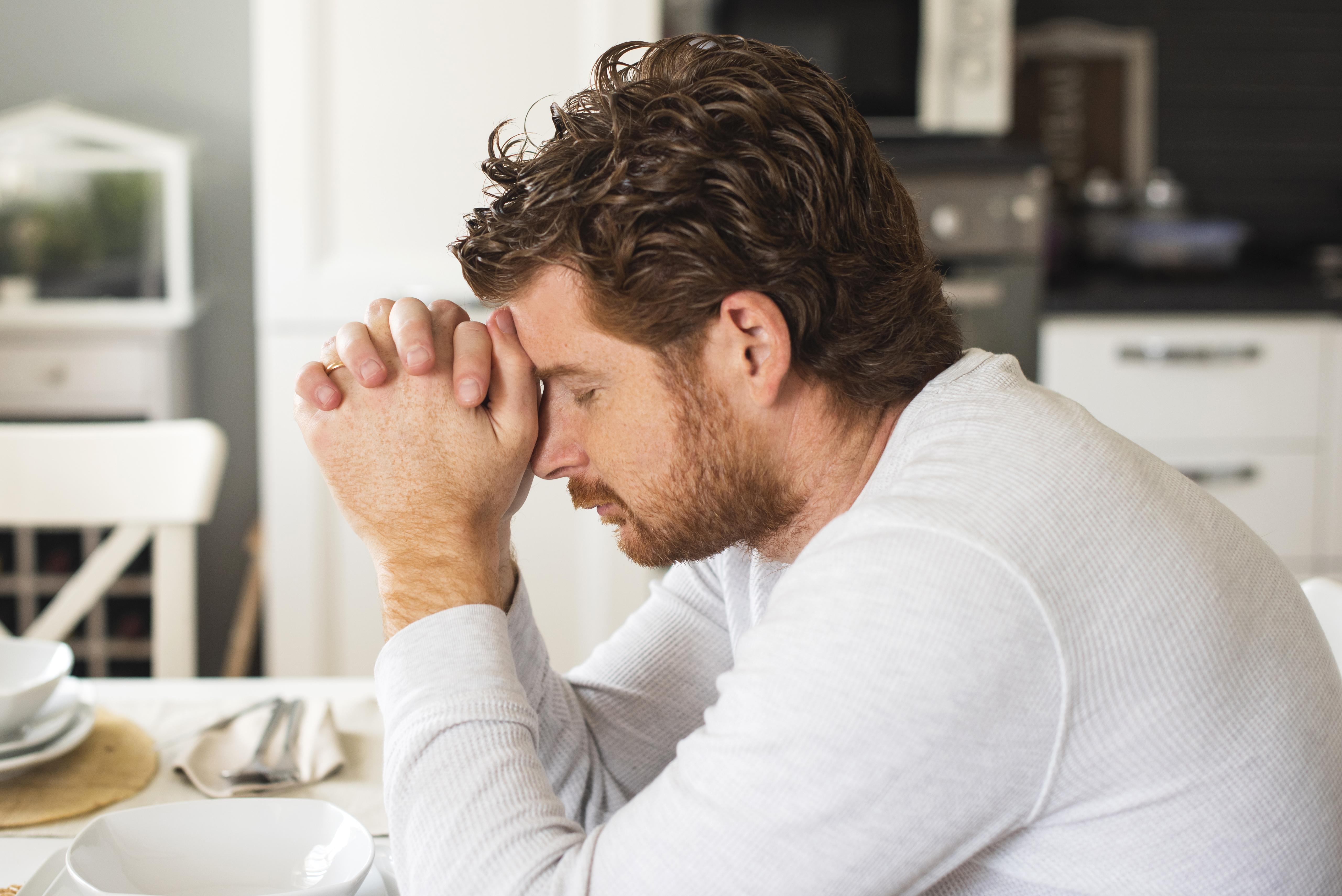 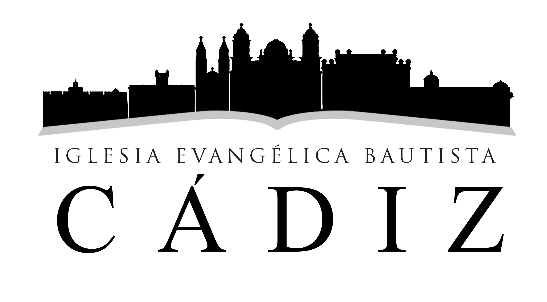 Meditar 
en el PODER 
de Dios
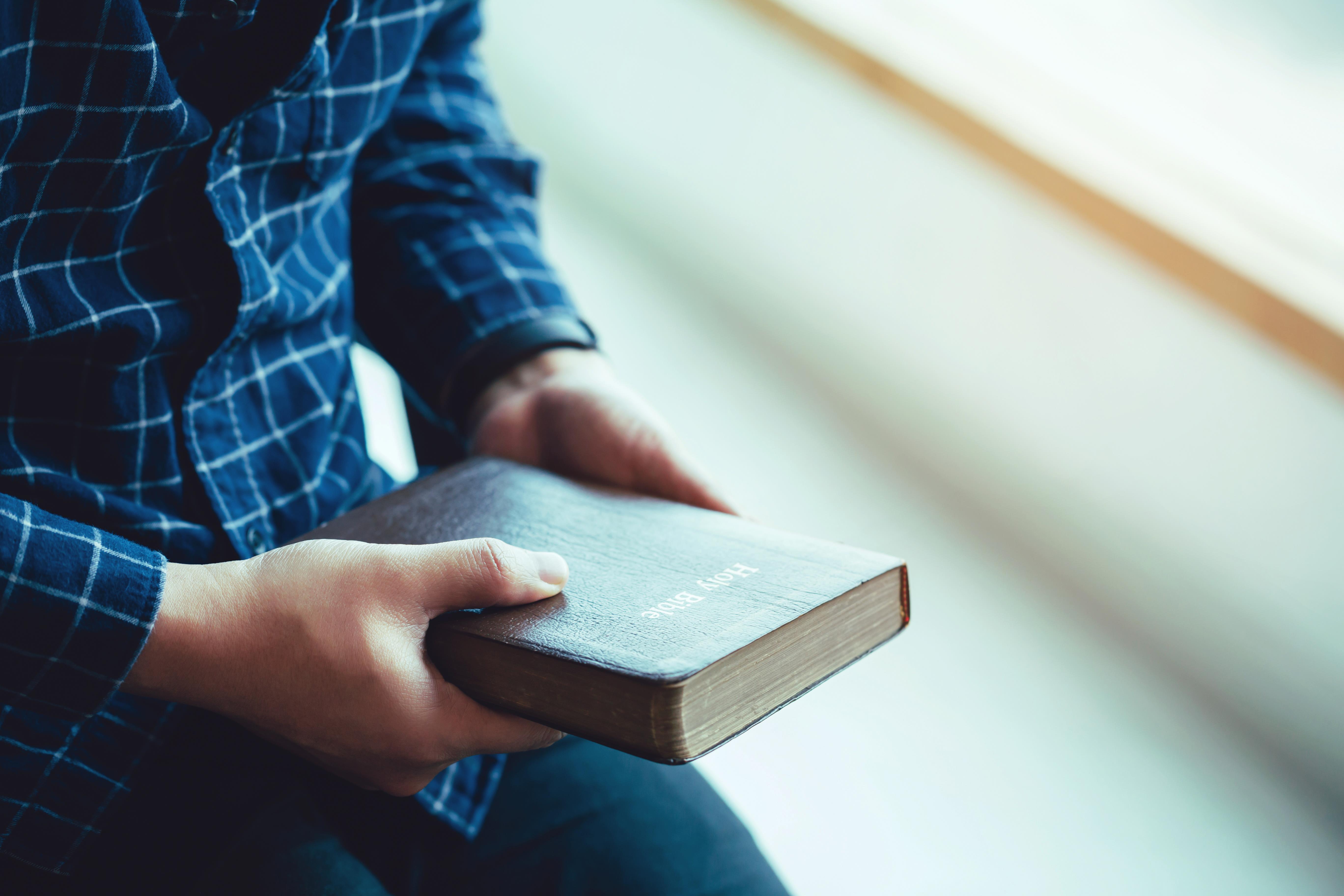 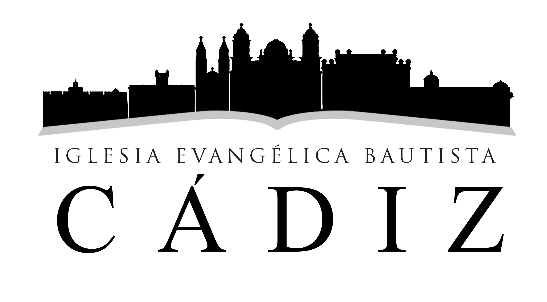 Meditar 
en la PALABRA
 de Dios
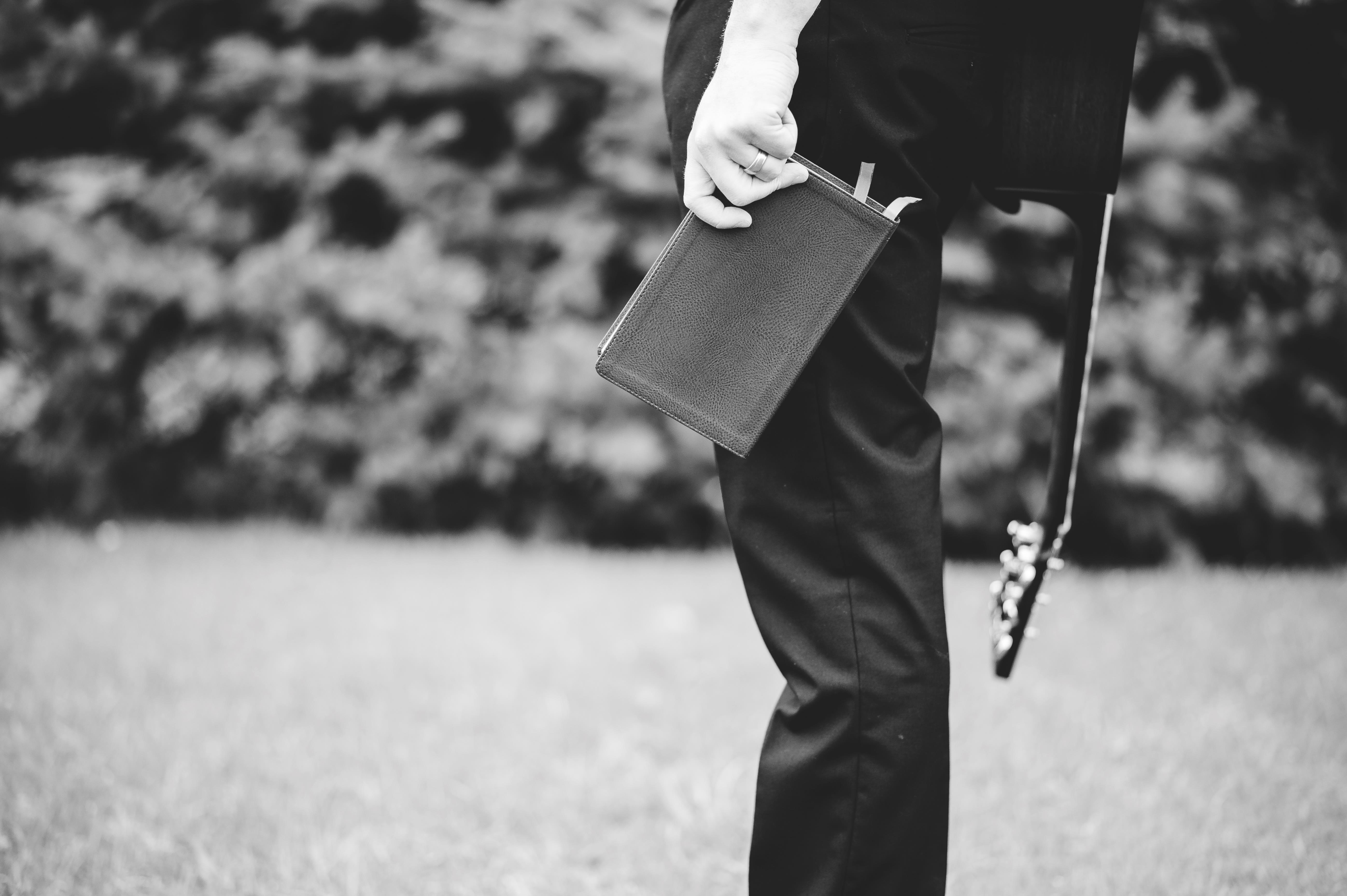 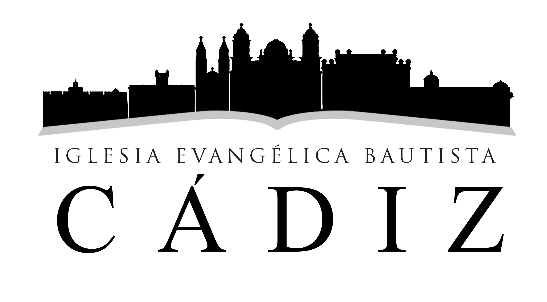 Acudir a las PROMESAS
de Dios
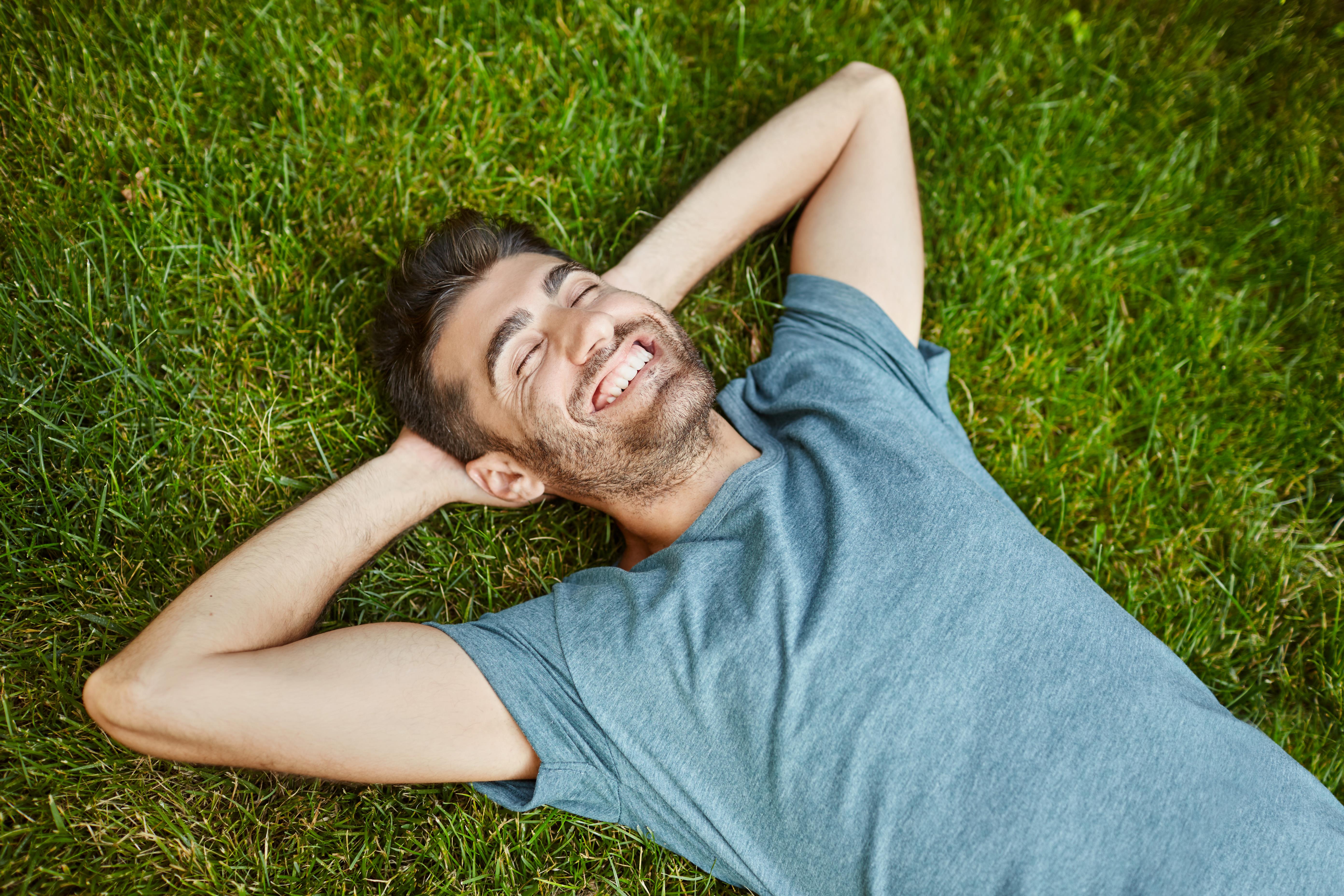 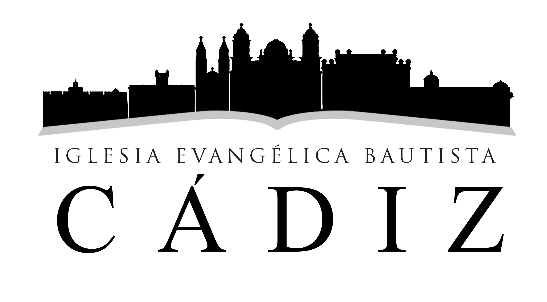 Maravíllarnos con la AYUDA de Dios
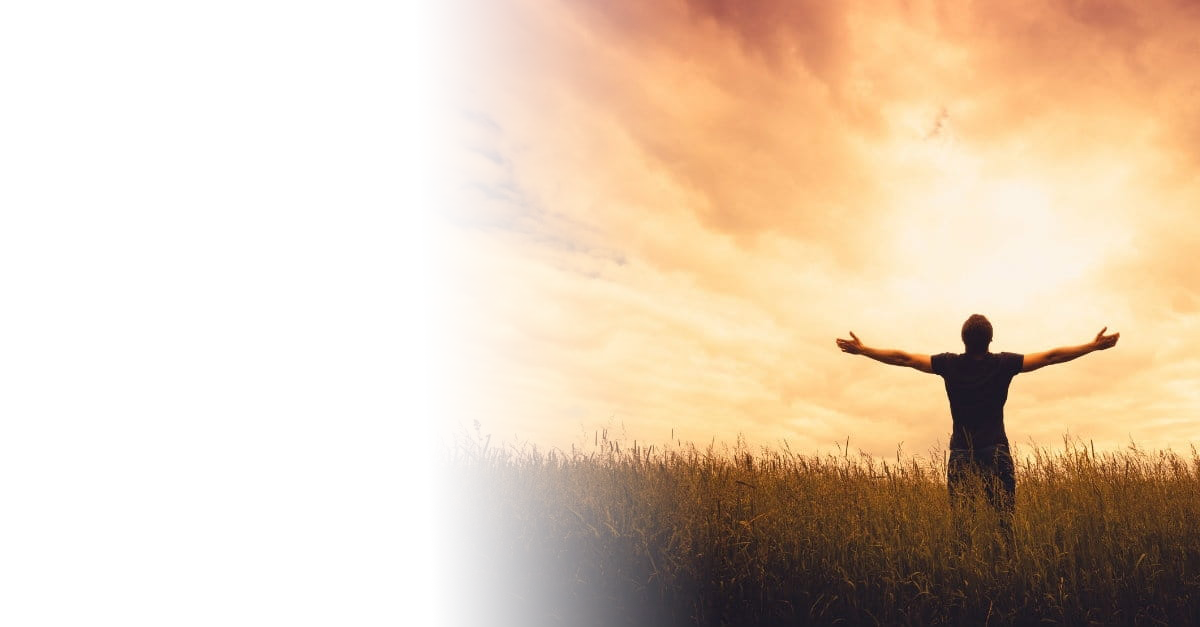 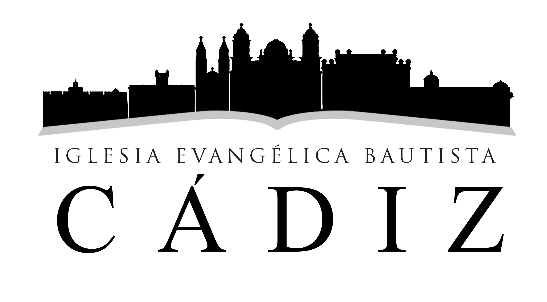 Reflexionar sobre la PRESENCIA
de Dios
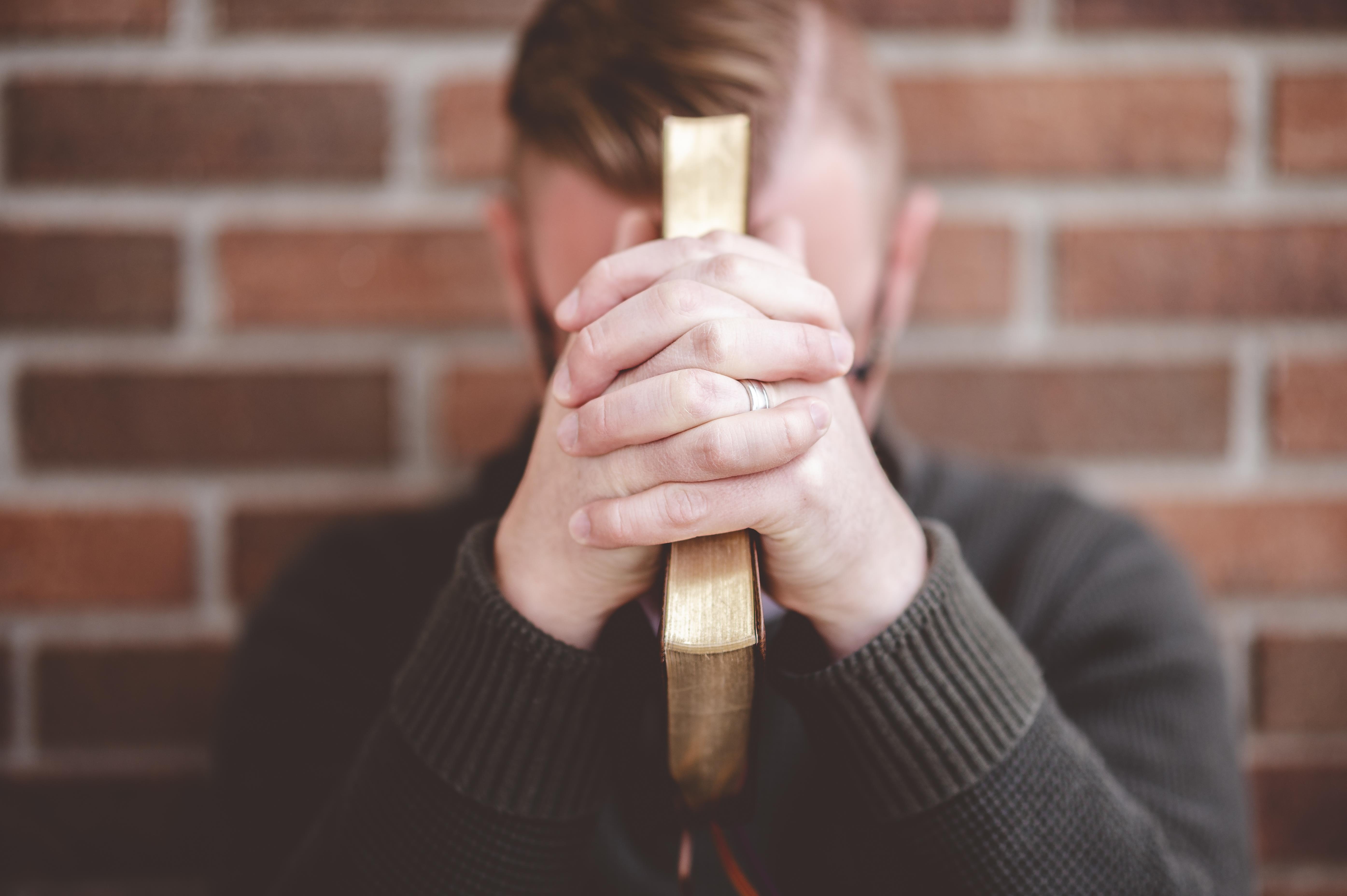 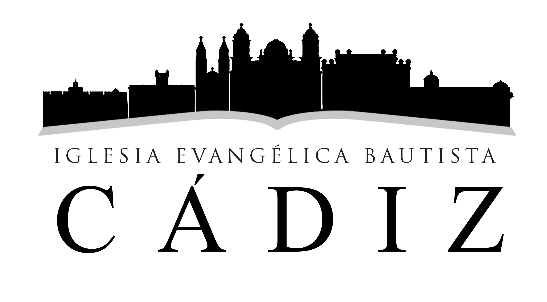 Engrandecer 
la PROTECCIÓN
de Dios
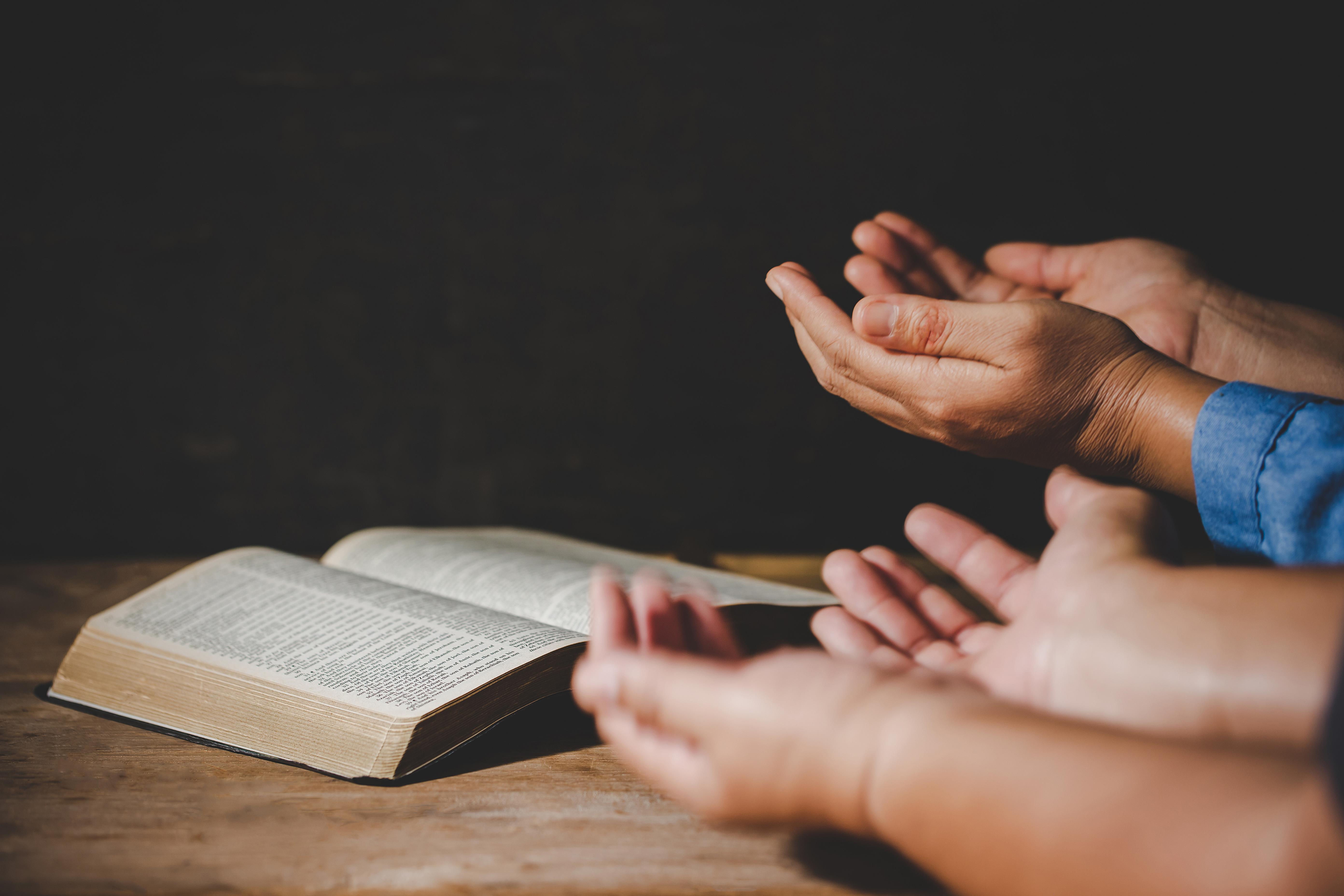 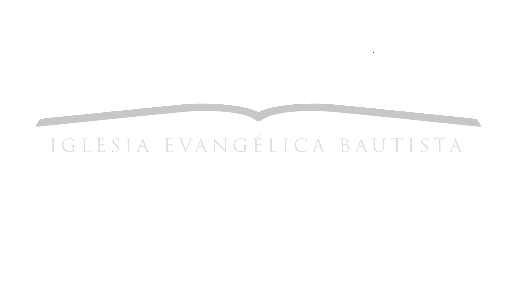 II. UN CORAZÓN  
    QUE ADORA
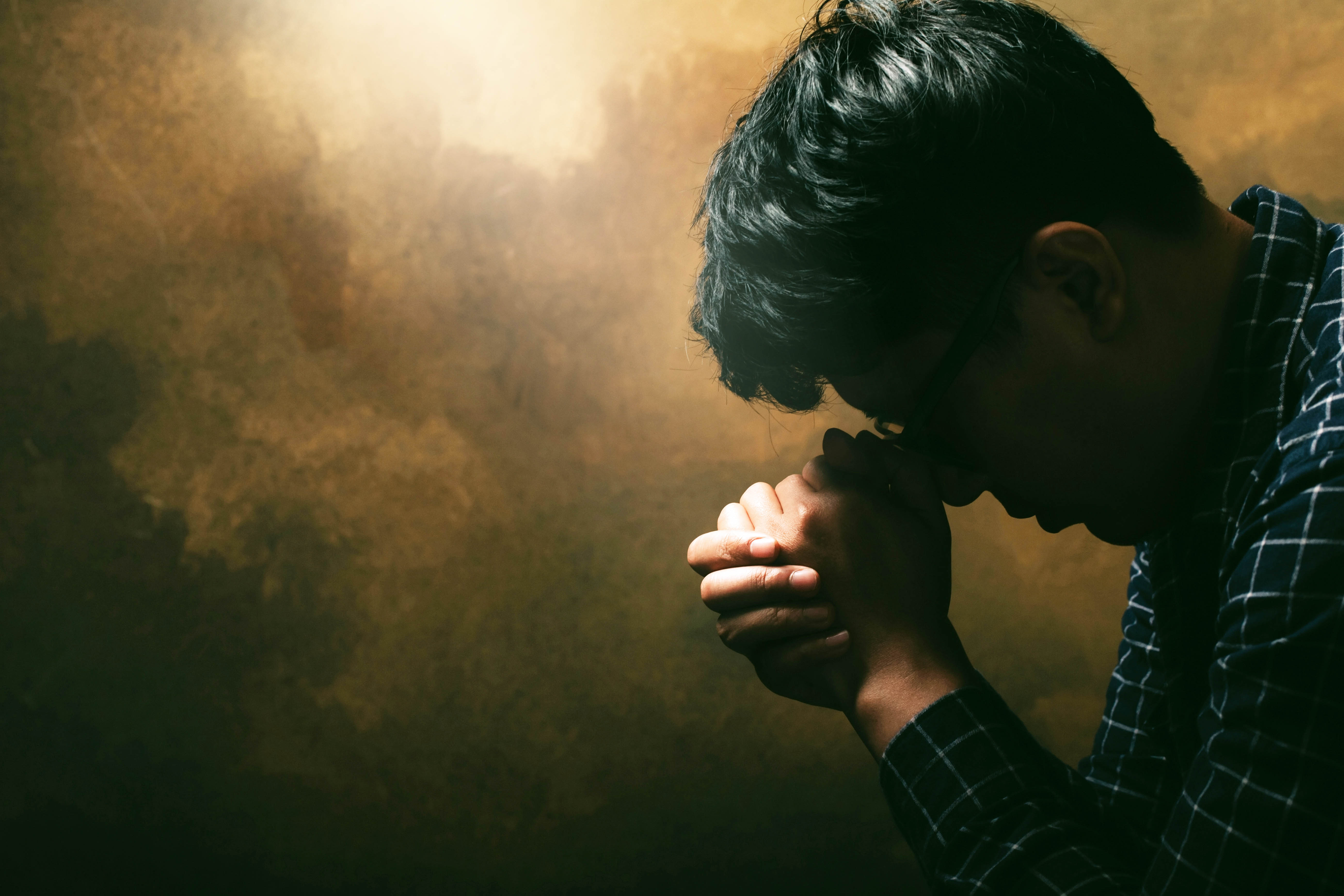 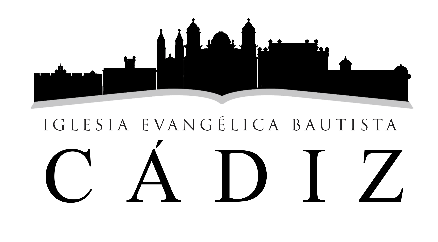 El hombre de Dios está marcado por
 la oración, 
la alabanza y la adoración personal
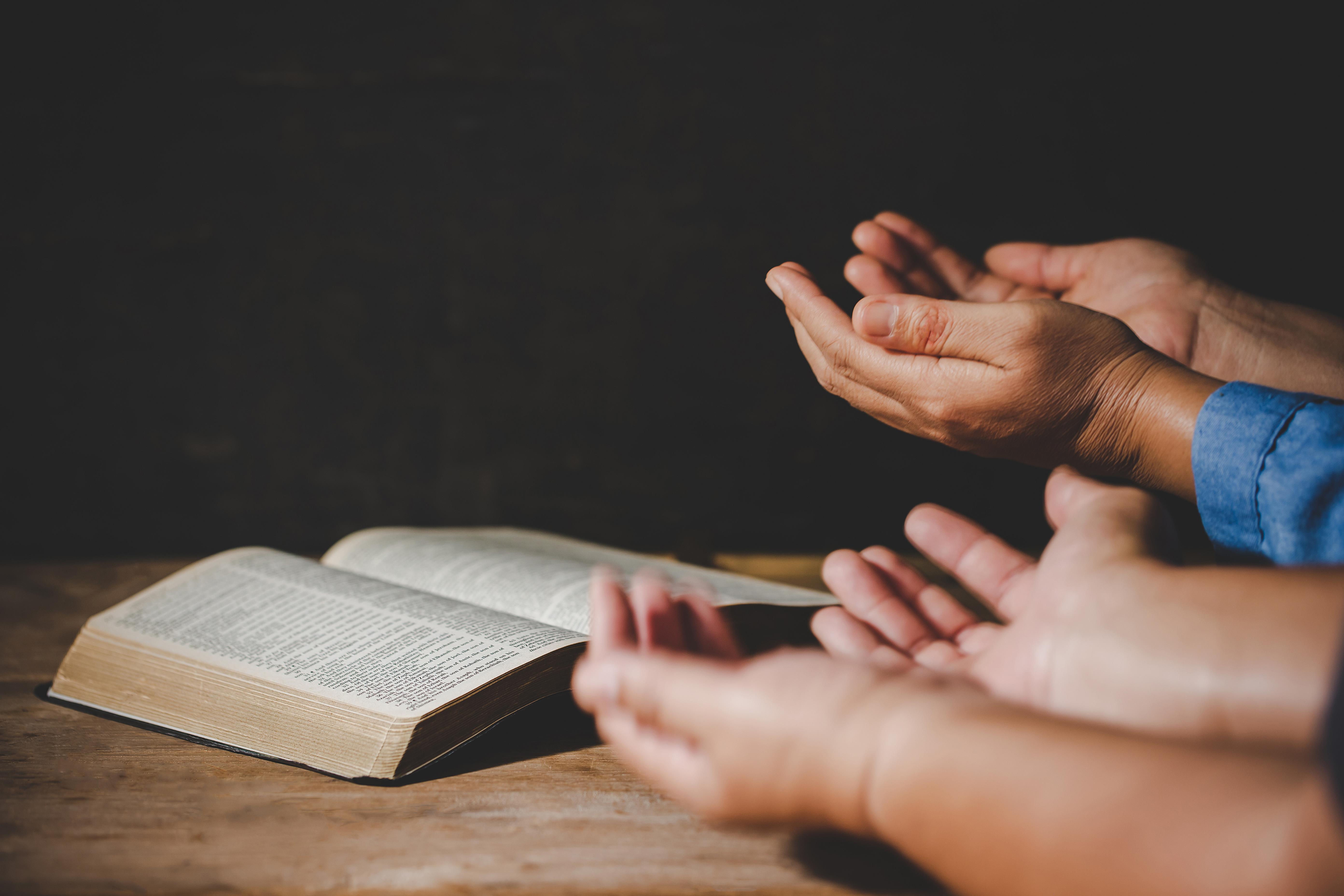 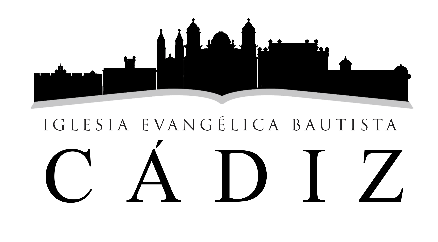 Desde los comienzos de la iglesia, los creyentes se han reunido para adorar a Dios con cantos, estudiar la Palabra y celebrar la resurrección del Señor.
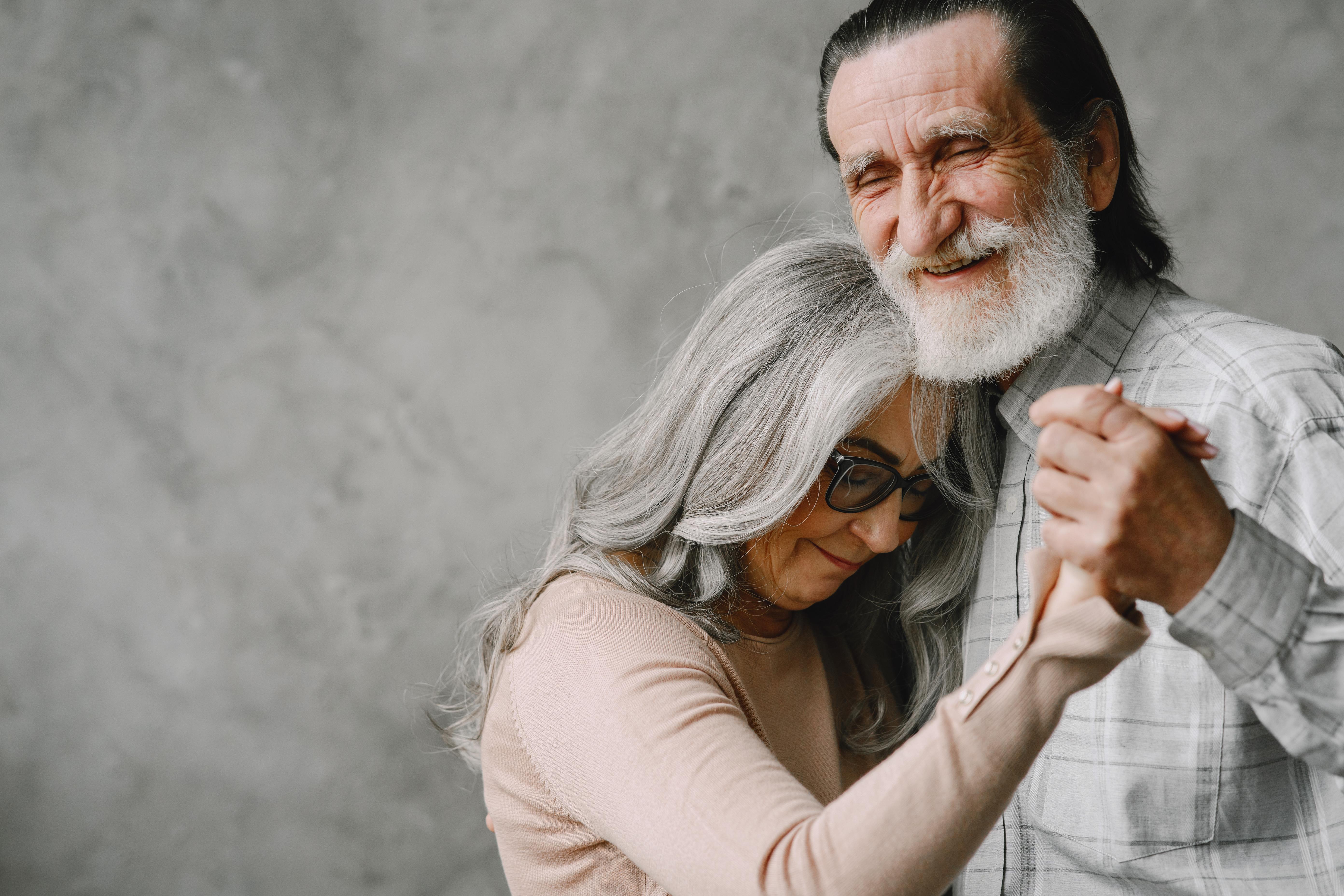 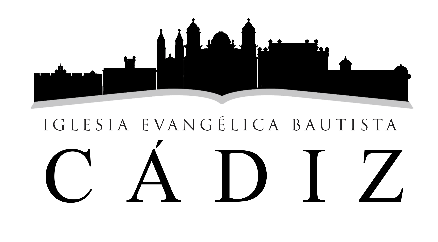 NO ES responsabilidad de tu esposa hacer que vayas a la iglesia. Es tu responsabilidad como esposo, padre y el líder espiritual de tu familia según lo dispuso Dios.
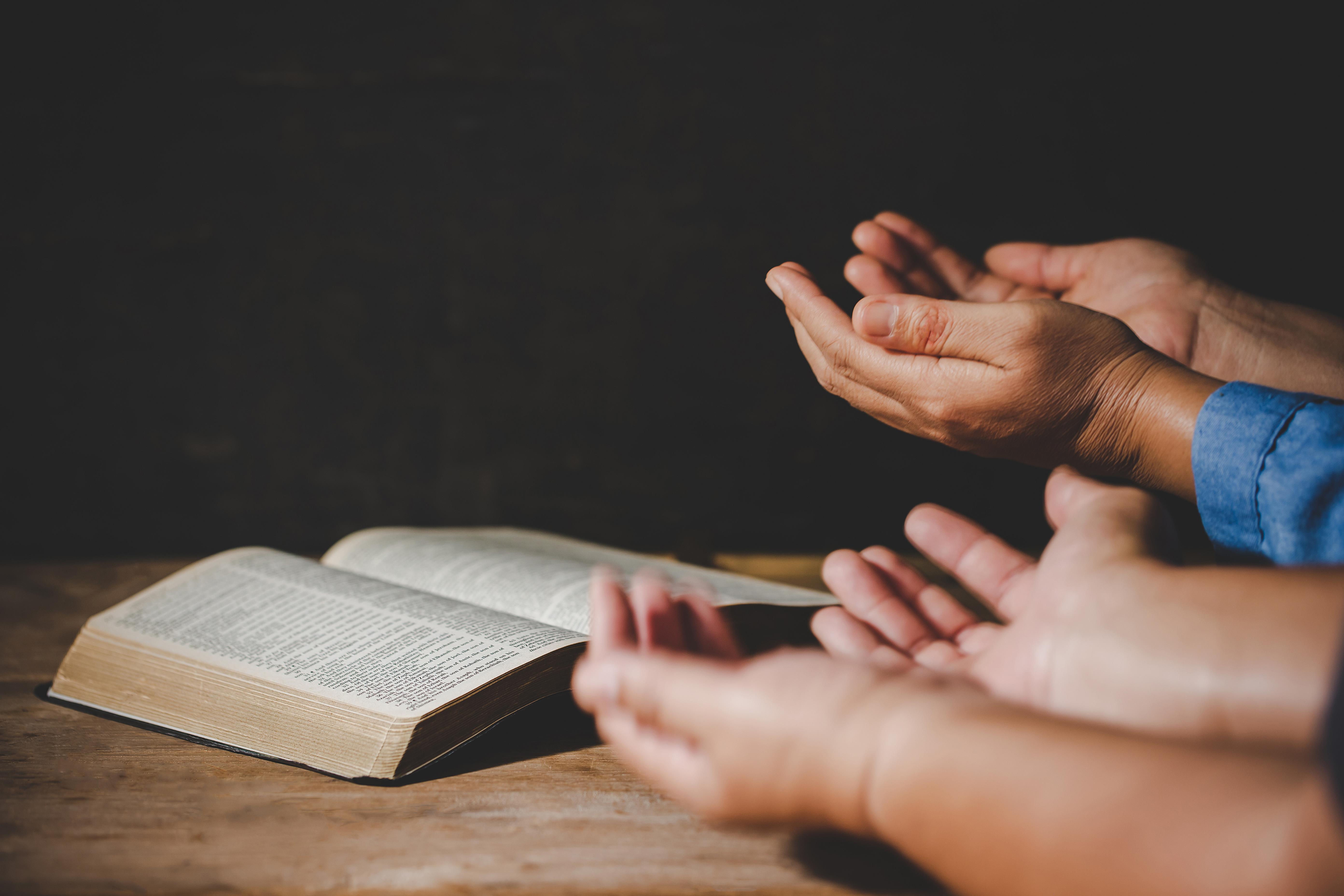 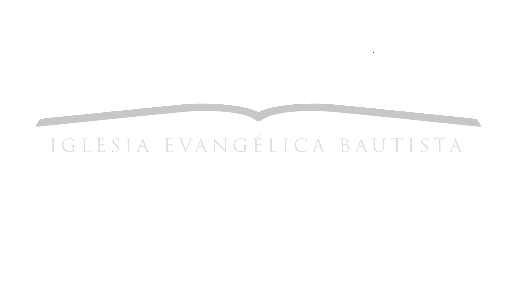 III. UN CORAZÓN   
     QUE SIRVE
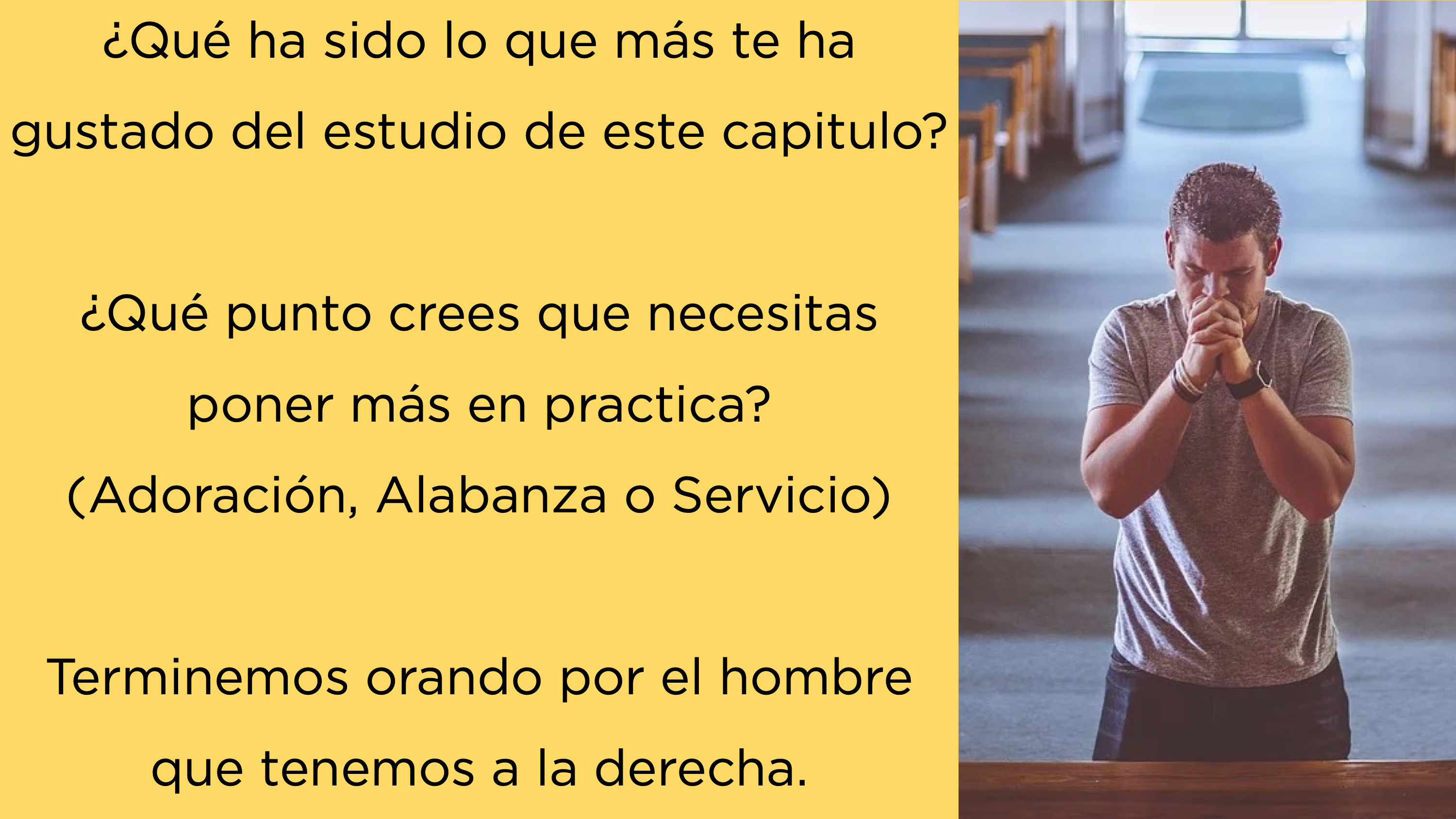